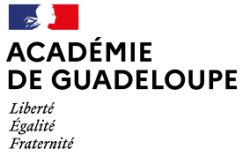 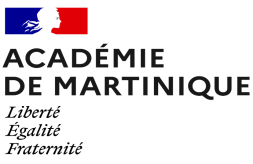 Bienvenue
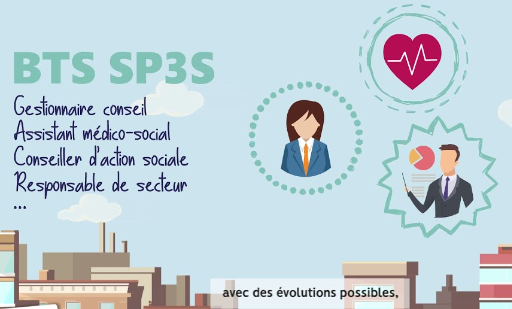 Nous allons découvrir ensemble le : 
BTS SP3S
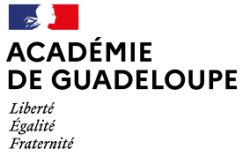 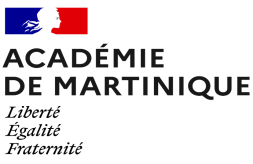 Sommaire
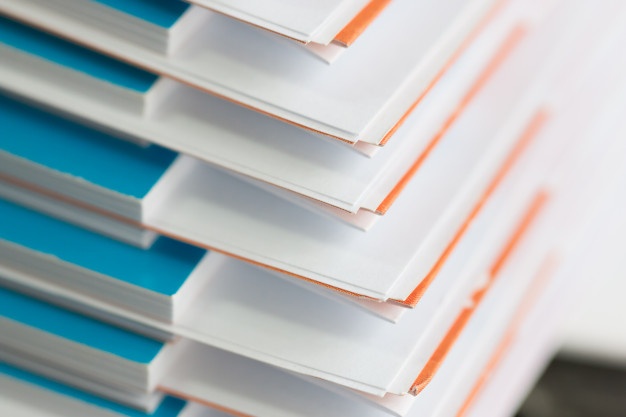 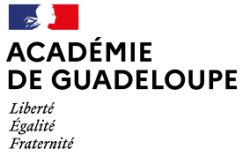 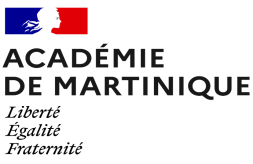 Présentation du BTS SP3S
BTS SP3S : Qu’est-ce que c’est ?
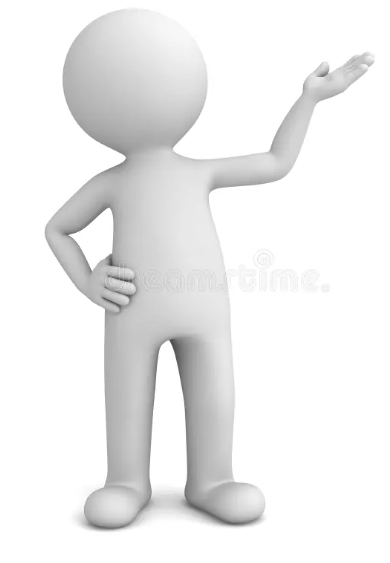 Brevet de Technicien Supérieur 
Services et Prestations des Secteurs Sanitaire et Social
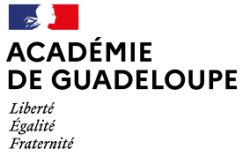 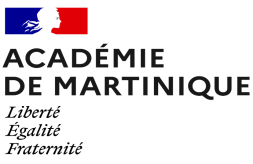 Forme des professionnels qui exercent des missions variées dans les structures sociales et médico-sociales.
Généralités
B.T.S.
S.P.3.S
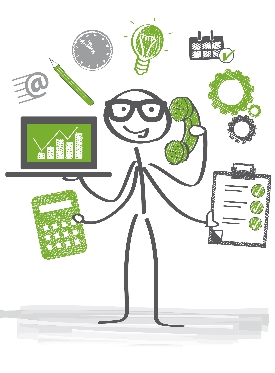 Préparé en  : 
 2 ans après le baccalauréat
Le TS  SP3S travaille auprès de  l'usager dont il analyse les besoins, lui propose des prestations et services appropriés, et assure la gestion administrative de son dossier.
Requiert des compétences relationnelles, techniques et administratives
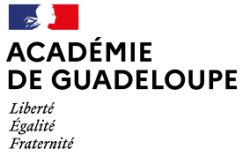 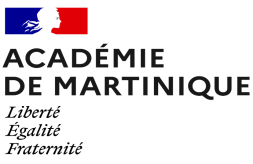 Organisation : Domaines et Epreuves
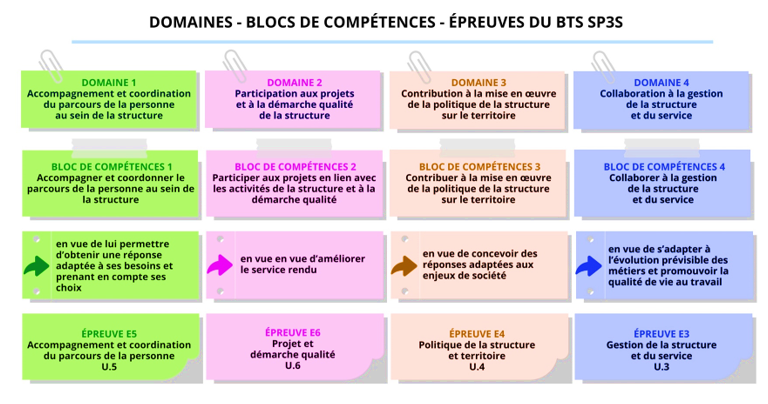 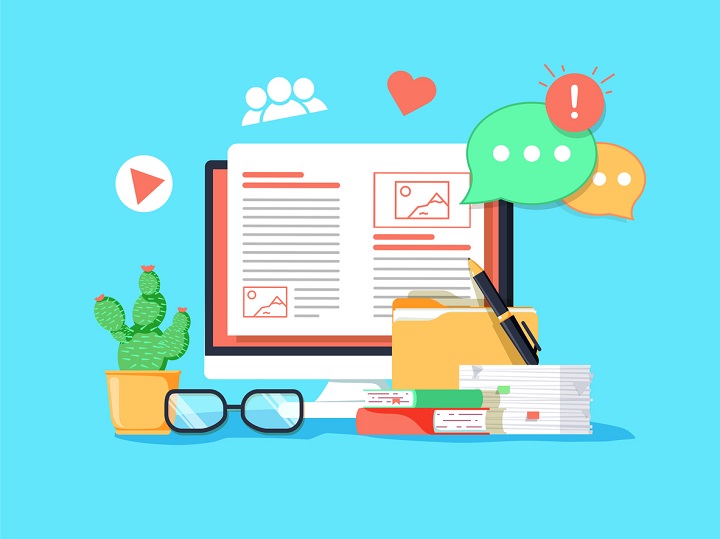 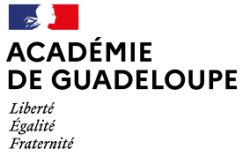 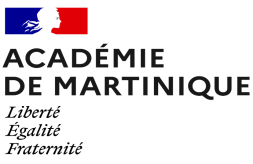 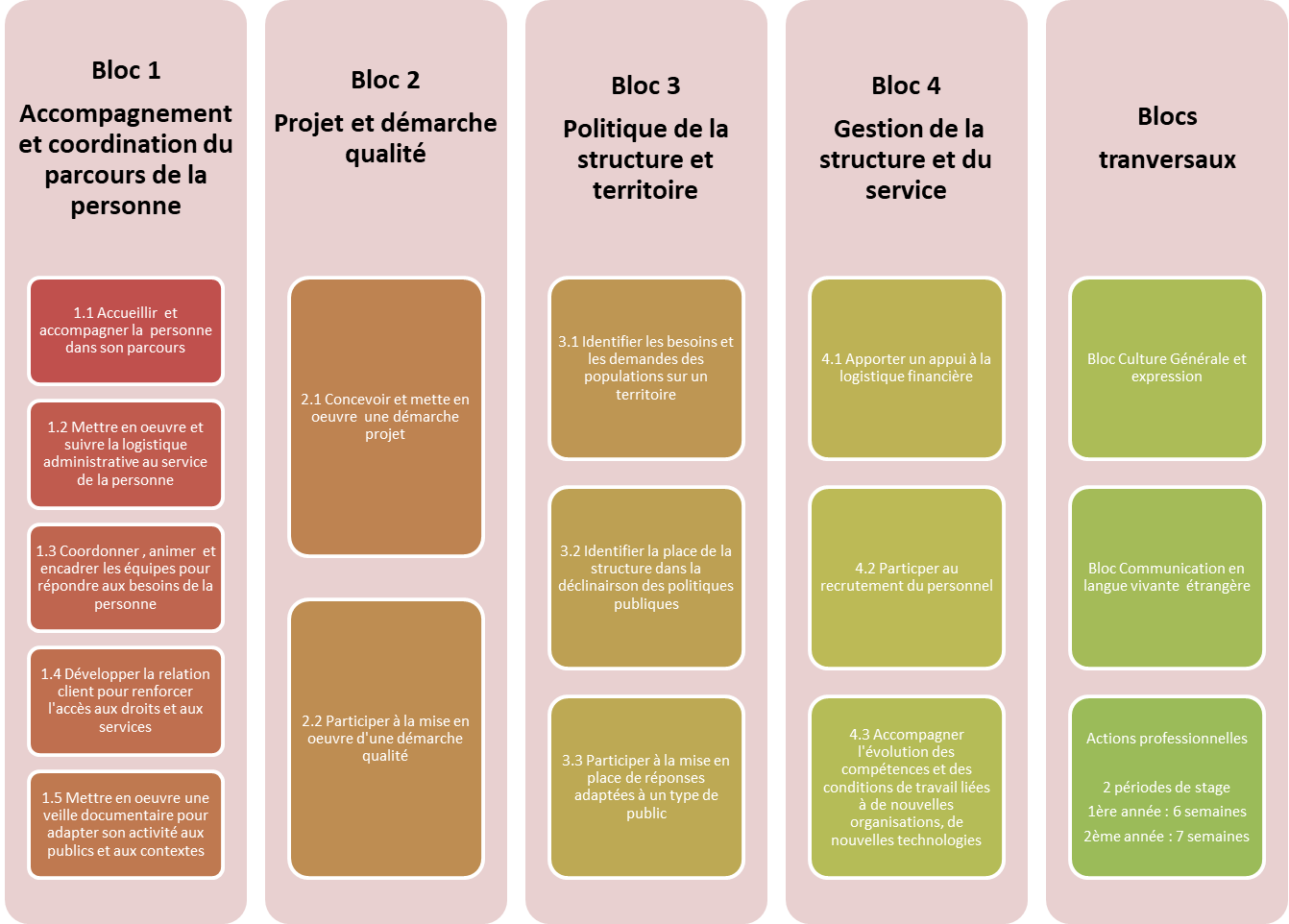 Accompagnement et coordination du parcours de la personne au sein de la structure
Participation aux projets et à la démarche qualité de la structure
Contribution à la mise en œuvre de la politique de la structure sur le territoire
Collaboration à la gestion de la structure et du service
Organisation : Structure
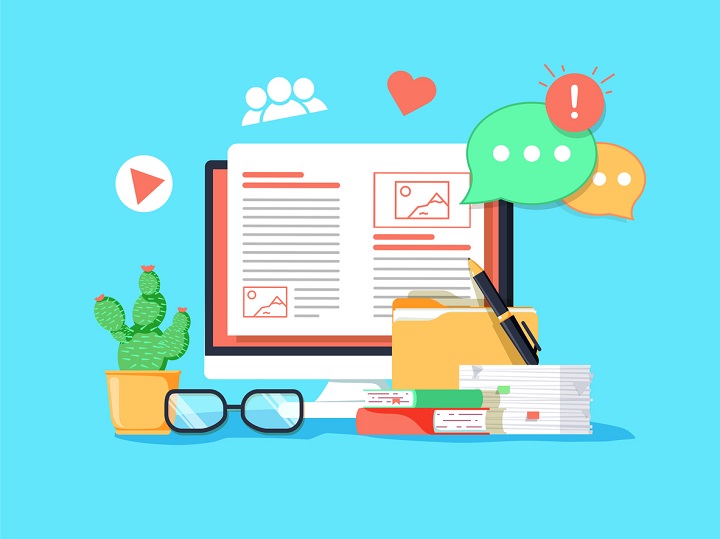 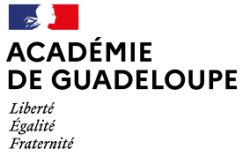 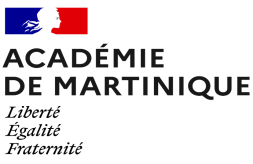 Public visé
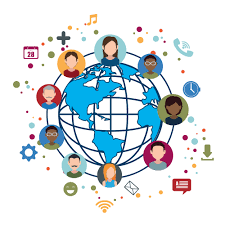 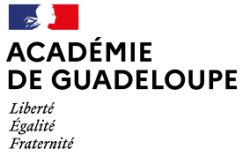 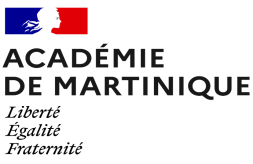 Débouchés professionnels
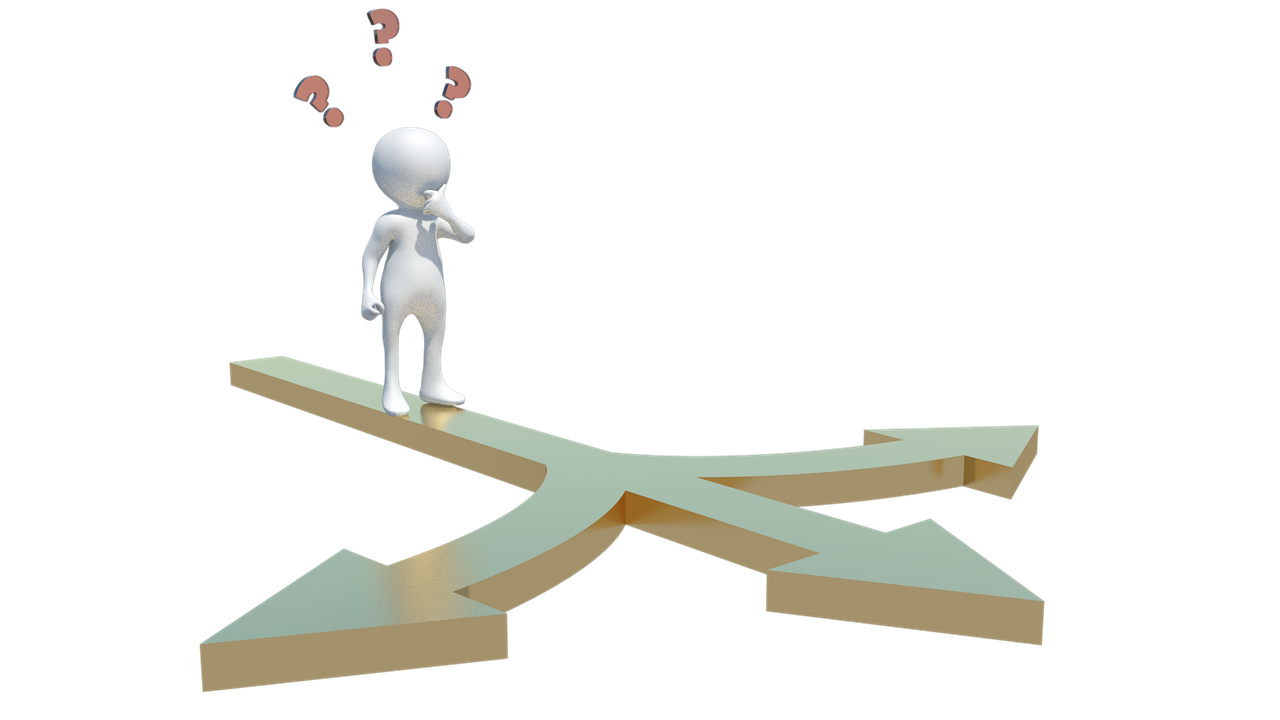 Annexe 2 du R.A.P
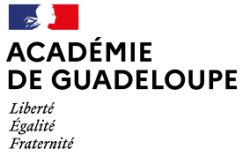 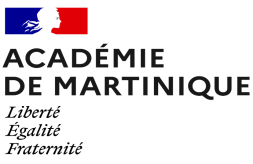 Lieux d’exercice
Caisses de Sécurité Sociale
Établissements et services sanitaires 
Centre Communal d’Action Sociale
Mutuelles, Institutions de prévoyance, 
EHPAD, ESAT, SESSAD
France travail/ Mission Locale
Associations ou SAP
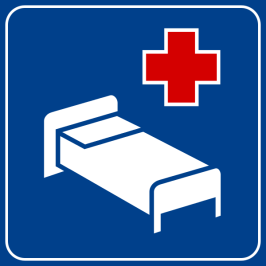 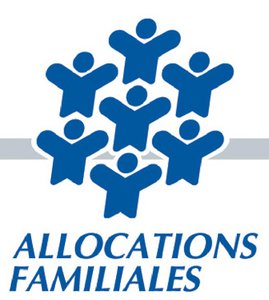 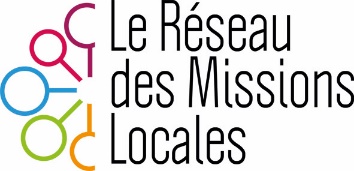 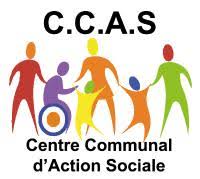 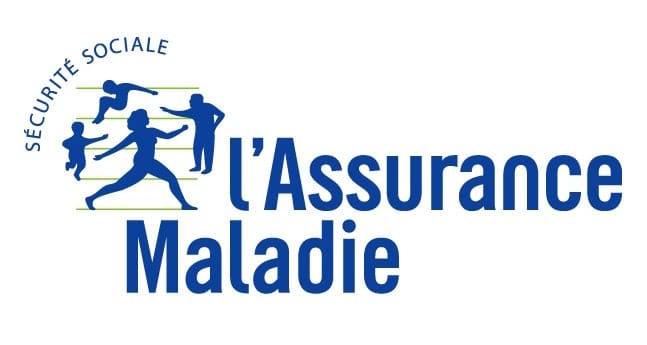 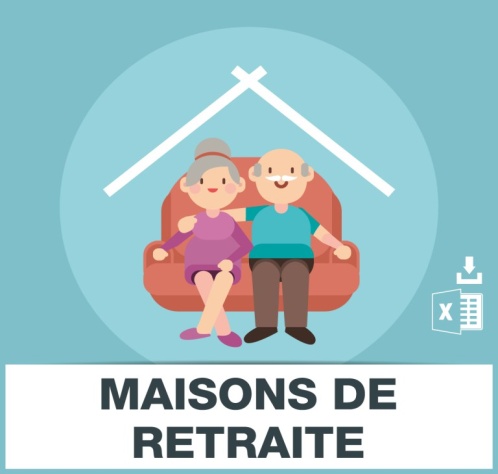 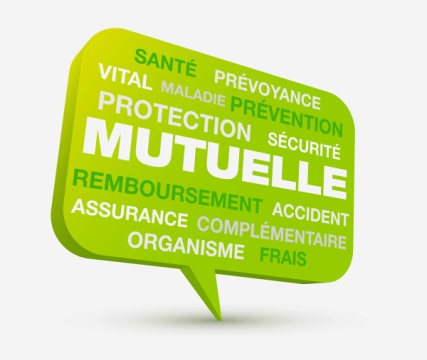 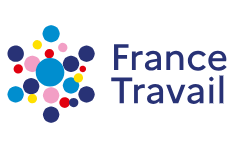 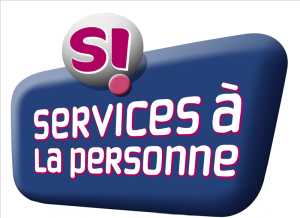 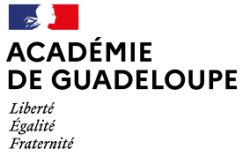 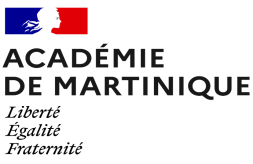 Poursuite d’études
Licences professionnelles : 
Sciences et Technologie de la santé, Administration économique et sociale, Droit, Economie, Gestion  de la Santé, Management de la santé, Gestion des ressources humaines, Gestion, Statistiques de la protection sociale, Intervention sociale : diverses mentions spécifiques, Sciences de l’éducation.

 Les bachelors  :
Bachelor Ressources humaines
Bachelor Management
Bachelor Économie sociale et solidaire
Bachelor Sciences humaines et sociales

Passer les concours de la fonction publique
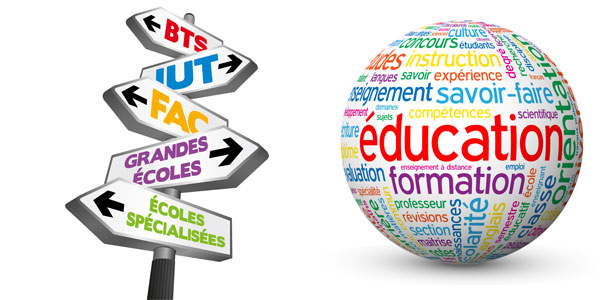 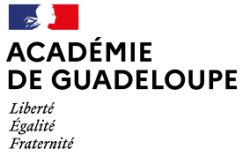 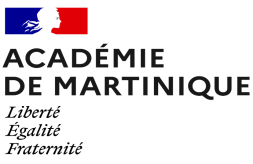 Conditions d’examen des candidatures
Modalités de candidature sur PARCOUSUP
La commission d’études recommande aux candidats de : 

Fournir un dossier complet en renseignant toutes les rubriques de la plateforme 
Rechercher sur les sites spécialisés les débouchés et le contenu de la formation
Télécharger et lire du référentiel notamment les premières pages  
Prise de contact avec des étudiants de la filière
Proscrire les lettres de motivation trouvées sur internet
Critères de recevabilité des candidatures
La commission d’études apprécie les candidatures avec  : 
Une lettre de motivation personnalisée mettant en évidence les motivations réelles, le projet professionnel du candidat 
Les précisions sur les activités extrascolaires (pompier volontaire, gendarme réserviste, service civique, sport ou loisirs, bénévolat, engagement associatif…)
Des appréciations satisfaisantes sur la ponctualité, l'assiduité, l'attitude face au travail, l'état d'esprit du candidat
Les résultats qui démontrent un niveau de compétences supérieur à la moyenne.
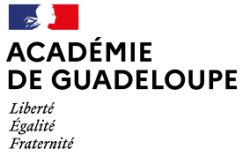 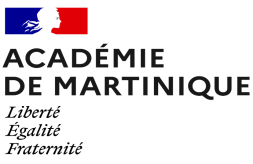 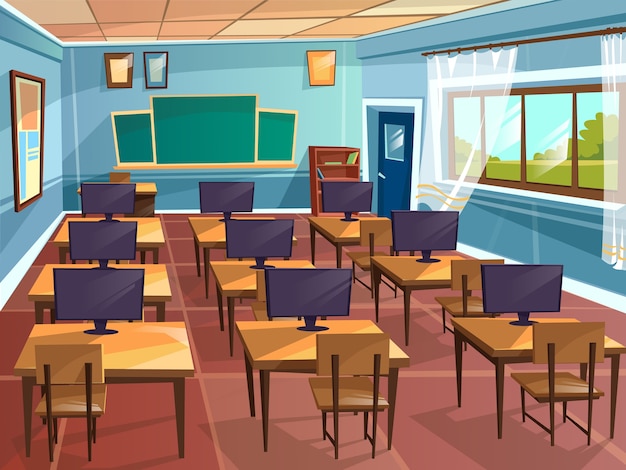 Où se former ?
En Martinique : 

Etablissement public :
Lycée Professionnel Dumas Jean-Joseph – Rue Marie-Thérèse Gertrude, BP 10455 - 97261 Fort-de-France

Lycée Général et Technologique Frantz Fanon - Cité Scolaire Frantz Fanon97220 La Trinité - Cédex
En Guadeloupe :

 Etablissement public :
 Lycée Général et Technologique Nord Grande-Terre - Quartier de Beauport - 97117 Port-Louis 

Etablissement Privé : 
Lycée Les persévérants – 32, Rue Lardenoy - 97100 Basse-Terre
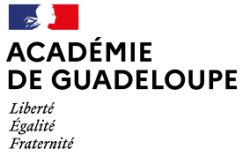 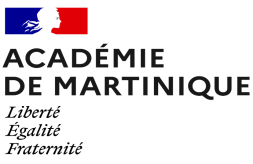 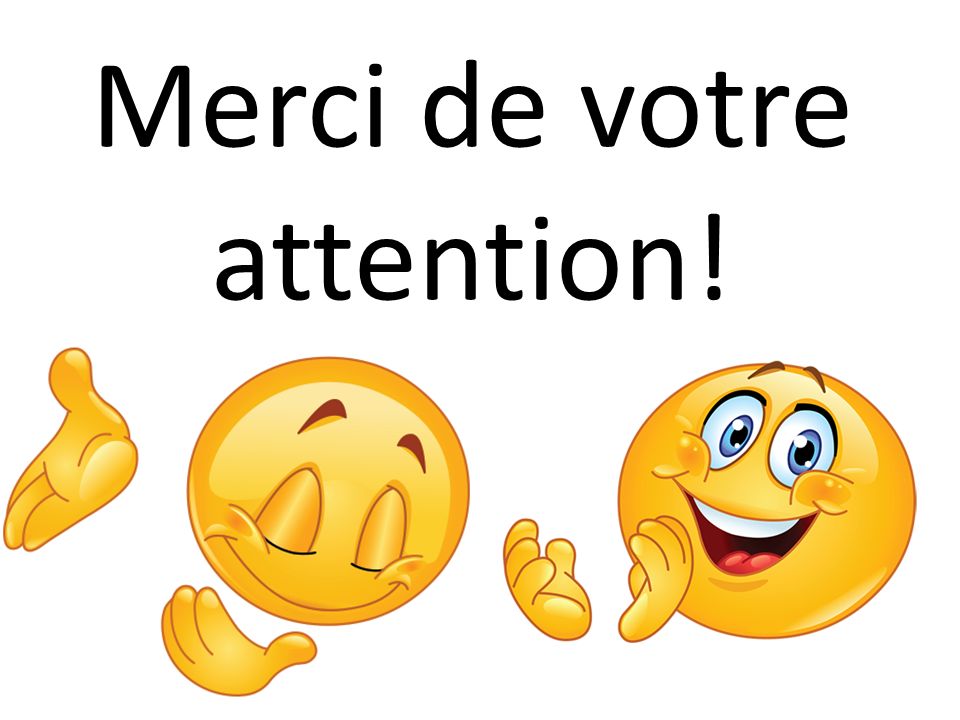 A vos questions !
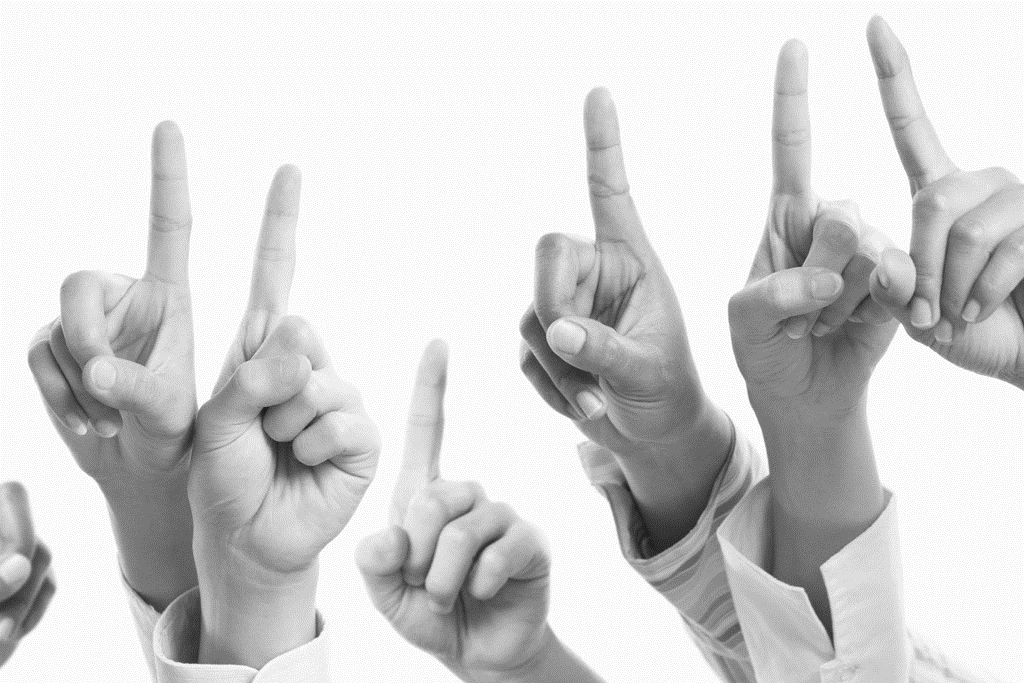